Mindfulness as Relationship: 
Opportunities for Mothers and their Infants

Lindsey R. Wallace, M.A.
Department of Psychology, Hofstra University
Contact: lwallace1@pride.hofstra.edu
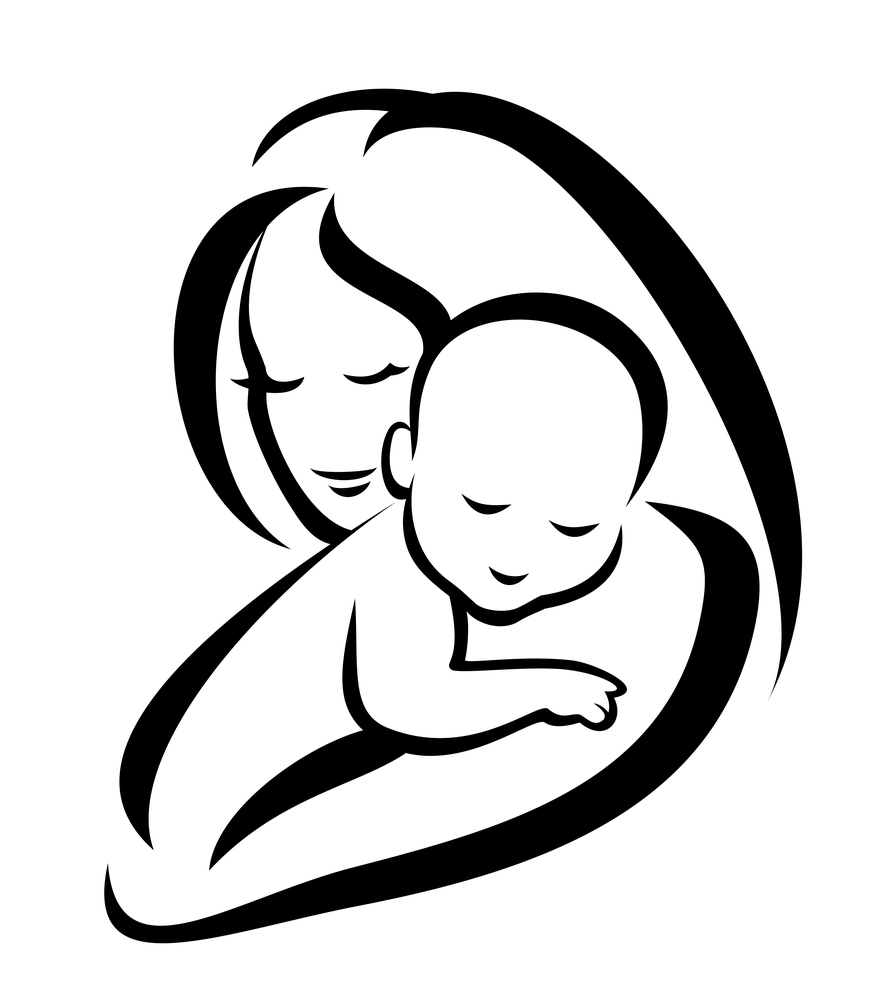 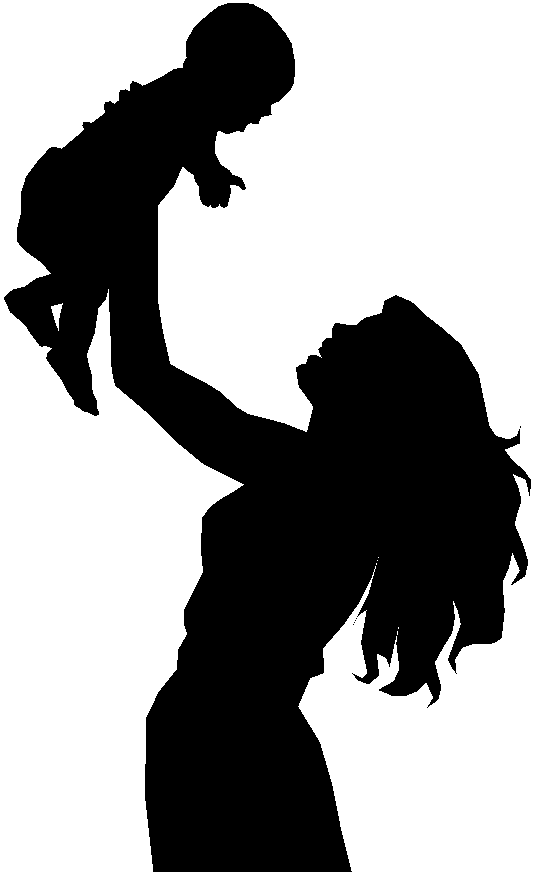 Prenatal Attachment
Postnatal Attachment
Introduction
Childbirth Experiences
Pregnancy wantedness, suboptimal personal attachment experiences, and current relationship/attachment difficulties are risk factors for prenatal anxiety (Tremblay and Soliday, 2012). 

Pregnancy-related anxiety and depression are reliably linked to a decreased prenatal attachment bond between mother and infant (Doan & Zimmerman, 2003). 

There is evidence that attachment postnatally is associated with attachment prenatally, but that other factors such as postnatal maternal mood and the childbirth experiences may influence the postnatal bond to a greater degree.
Mindfulness is a way of relating to the self and others through acceptance, openness, and compassion. It is uniquely positioned to assist women in the transition to motherhood and strengthen the bond between mother and infant, as it helps to improve intrapersonal and interpersonal attunement. 

Current empirical research on mindfulness-based interventions are described for the transition to motherhood, prenatal, childbirth, and postnatal periods. Additional mindfulness strategies and directions for future research are suggested.
A secure attachment style is associated with significantly less labor pain and significantly lower amounts of analgesics during labor (Costa-Martins et al., 2014). 

Iles, Slade, and Spiby (2011) found that women and men with less secure attachment styles and greater dissatisfaction with partner support reported significantly higher levels of posttraumatic stress and postpartum depression. 

Research demonstrates that a secure attachment style, better partner support, and lower levels of state anxiety lead to better adjustment following a stressful childbirth experience, indicating these may be factors which are characteristic of resilient new parents.
Attunement: the ability of the mother to experience and reflect back an understanding of the infant’s internal states
According to Siegel (2007), mindfulness can help to create a state of neural integration and self-regulation, which can lead to improved attachment relationships.

Sensitivity: the ability to appropriately interpret and contingently respond to infant cues and provide adequate stimulation
Through “labeling exercises” in mindfulness, a mother could begin to more accurately describe her own thoughts, emotions, and sensations as they arise. When a mother is with her infant, she can practice the same exercise for her infant’s states and then pause to reflect on the infant’s needs.

Empathic Understanding: the ability to take a child’s perspective, understand their motives, and an openness to integrate new information about the child.
Through empathic understanding, mothers are modeling how to stay engaged in distressing emotional experiences (acceptance) while attempting to regulate emotions (Coyne et al., 2007).

Reflective Functioning: the mother’s ability to reflect on her own and her child’s internal mental experience
Mindfulness teaches the capacity to hold internal (self) and external (infant) states in awareness and shift openly between the two.
Maternal Mental Health
Opportunities
Prenatal self-compassion predicts a significant proportion of the variance in postnatal depression and anxiety, indicating that self-compassion is related to management of mood symptoms in the postnatal phase (Sawyer Cohen, 2010).

Interventions such as “Mindful Motherhood,” “Mindfulness-based Childbirth and Parenting Education” and prenatal yoga help to reduce anxiety and  depression, and improve positive affect, cognitive flexibility, and emotion regulation during the prenatal and postnatal phase (Vieten & Astin, 2008; Duncan & Bardacke, 2010). 

Future Research: Research should explore how maternal mood disturbances affect women’s lives, in order to assess whether functioning is impaired in a different way from depression and anxiety throughout the life span, and to improve treatments for pre- and postnatal mood disturbances.
Given the sensitivity surrounding mothers and their attachment bond with their infant, mindfulness-based strategies and interventions are particularly appropriate because of their emphasis on acceptance and compassion. 

Sawyer Cohen (2010) found that prenatal mindfulness and self-compassion predicted prenatal attachment, which was also associated with postnatal attachment. 

Krongold’s research (2011) on “Mindful Motherhood” during pregnancy improved the ability for mothers to connect with their infant postnatally. Mothers reported that they had an increased ability to attend to their babies, improved emotion regulation of their infant and dyadic regulation of emotion, greater initiation of infant contact, and increased ability to connect after rupture post-intervention. 

The loving-kindness meditation can be another tool for increasing acceptance and compassion toward self and infant.
Mindfulness Strategies 
for Childbirth
A mindfulness-based childbirth education intervention based on a combination of MBSR and skills-based antenatal education for mothers allowed mothers and their partners to feel empowered, like an active participant in the birthing process, and gave them the ability to stay calm and work as a team (Fisher, Hauck, Bayes, & Byrne, 2012). 

Considering the role of the partner or other social support system in the childbirth process, mindfulness and compassion skills should be cultivated in union with the birthing partner.

Given research about the expectations that mothers have regarding the birth and the problems that can arise when the birthing experience and the “reality baby” are not aligned with the mothers expectations, it can be useful for mindfulness practices to focus on remaining free of expectations and open to novel experiences as they unfold.
References
Costa-Martins, M., Pereira, M., Martins, H., Moura-Ramos, M., Coelho, R., & Tavares, J. (2014). Attachment styles, pain, and the consumption of analgesics during labor: A prospective observational study. The Journal of Pain, 15(3), 304-311. 

Coyne, L. W., Low, C. M., Miller, A. L., Seifer, R., & Dickstein, S. (2007). Mother’s empathic understanding of their toddlers: Associations with maternal depression and sensitivity. Journal of Family Studies, 16, 483-497. 

Doan, H. M. & Zimmerman, A. (2003). Conceptualizing prenatal attachment: Toward a multidimensional view. Journal of Prenatal and Perinatal Psychology and Health, 18(2), 109-129.

Duncan, L. G. & Bardacke, N. (2010). Mindfulness-based childbirth and parenting education: Promoting family mindfulness during the perinatal period. Journal of Child and Family Studies, 19, 190-202. DOI 10.1007/s10826-009-9313-7 

Fisher, C., Hauck, Y., Bayes, S., & Byrne, J. (2012). Participant experiences of mindfulness-based childbirth education: A qualitative study. BioMed Central Pregnancy and Childbirth, 12(126). 

Iles, J., Slade, P., & Spiby, H. (2011). Posttraumatic stress symptoms and postpartum depression in couples after childbirth: The role of partner support and attachment. Journal of Anxiety Disorders, 25, 520-530. doi:10.1016/j.janxdis.2010.12.006 

Krongold, K. S. (2011). Mindfulness-based prenatal care and postnatal mother-infant relationships (Doctoral dissertation). Retrieved from UMI Dissertation Publishing. (3474222) 

Sawyer, J. A. (2007) Mindful parenting, affective attunement, and maternal depression: A call for research. Graduate Student Journal of Psychology, 9, 3-9.

Sawyer Cohen, J. (2010). Mindfulness and self-compassion in the transition to motherhood: A 
prospective study of postnatal mood and attachment (Doctoral dissertation). Retrieved from UMI Dissertation Publishing. (3447974) 

Siegel, D. J. (2007). The mindful brain: Reflection and attunement in the cultivation of well- being. New York: W.W. Norton. 

Tremblay, K. A. & Soliday, E. (2012). Effect of planning, wantedness, and attachment on prenatal anxiety. Journal of Prenatal and Perinatal Psychology and Health, 27(2), 97- 119. 

Vieten, C., & Astin, J. (2008). Effects of a mindfulness-based intervention during pregnancy on prenatal stress and mood: Results of a pilot study. Archives of Women’s Mental Health, 11, 74-74.